AZ Erasmus+ program aktualitásai
2021-2027
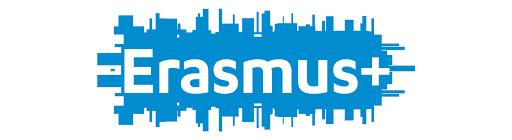 Adorján Kolos , 2021.03.18.
Miről lesz szó?
A pályázás menete, és a Karok szerepe a folyamatban most és a jövőben
Kari teendők az Erasmus+ programmal kapcsolatban
Erasmus Charter 2021-2027 és a PE vállalásai az EU-s direktívák tükrében
Nyakunkon az új Erasmus+ program: újdonságok
Az új Erasmus+ programmal kapcsolatos technikai újdonságok
A „mobilitási ablak” szerepe
COVID-19 járvány kontra mobilitás. Hogyan tovább?
Összefoglaló
Kérdések, válaszok, ötletek
Hogy működött az utóbbi években AZ 				ERASMUS+?
Az utóbbi 4-5 évben: 

Érdeklődés Pályázás  Központi elbírálás  Szakmai felülvizsgálat a Nemzetközi Iroda irányításával, szakoktatóhoz irányítás  Támogatási szerződés megkötése  Kiutazás  Teljesítés   Tantárgy elfogadtatás
Ez a folyamat merőben más, mint ahogy azt a „HKR-ben” előirányozták.
Hogyan tervezzük a jövőben?
ÉrdeklődésPályázás Formai elbírálás a Nemzetközi Irodában  Szakmai elbírálás = kari elbírálás (kari  mobilitási bizottságok, oktatók/tanszéki koordinátorok bevonásával)  Támogatási szerződéskötés   Utazás  Teljesítés   Tantárgy elfogadtatása, a kari koordinátorok közbenjárásával

Kreditbeszámítás Karonként más-más utakon jár, nem ismerik. Kötelezően  teljesített/elfogadtatni szánt kreditek száma: 16 kredit, ám ez nincsen semmilyen szabályzatba foglalva! Új , kivitelezhető „HKR” szabályzat!
KARI TEENDŐK I.
Minél több kiutazó hallgató bevonzása a cél, így többször pályáztatunk egy félévben
Két fő pályázati határidő Erasmus+ tanulmányi mobilitás esetében: április eleje, október eleje. Ezután pótpályázatok meghirdetése
Erasmus+ szakmai gyakorlatos mobilitás esetén folyamatos a pályázás (60 nap)
Kari koordinátor felelős a Karon történő pályázatok meghirdetéséért, az ösztöndíjak kari promóciójáért, a pályázatok elbírálásának megszervezéséért 
Kreditelfogadtatás folyamatában való koordináció
Tanszéki Erasmus koordinátorok listájának változáskövetése
Kari teendők II.
Bejövő hallgatók pályázatának szakmai felülvizsgálata a központi formai bírálat után
Kari bizottság létrehozása, a tanszéki koordinátorok bevonásával a pályázatok elbírálásának céljából
A pályázatok visszajuttatása az intézményi „Erasmus” koordinátornak
Idegen nyelvű kurzuslisták frissítése, elérhetővé tétele a bejövők számára (2021/22-es tanévi megküldése 2021. március 26-ig)
Tantárgyak meghirdetésekor kapcsolatfelvétel az oktatóval, esetleg a tantervi csoporttal (ÓRAREND!)
Erasmus partnerintézményi szerződések meghosszabbításához, a meglévő kapcsolatok felülvizsgálata ( jórészt megtörtént)
Új kari Erasmus+ partnerintézményi lista készül a 2021-27-es periódusra
Erasmus charter, 2021-27
Miről van szó?
Feljogosít az E+ programban való részvételre, hét évente szükséges pályázni az EU Bizottságnál
Kötelezettségek a programmal kapcsolatban hét évre, annak betartása, és megvalósítása (EU-s költségvetési periódusokat követi.)
Idei pályázás: 2020. májusa, eredmény: 2021. január
Késés a COVID-19 miatt
Új, előremutató kezdeményezések megvalósítása a programon
   belül
A Pannon Egyetem elnyerte a Charter-t, 2021-27
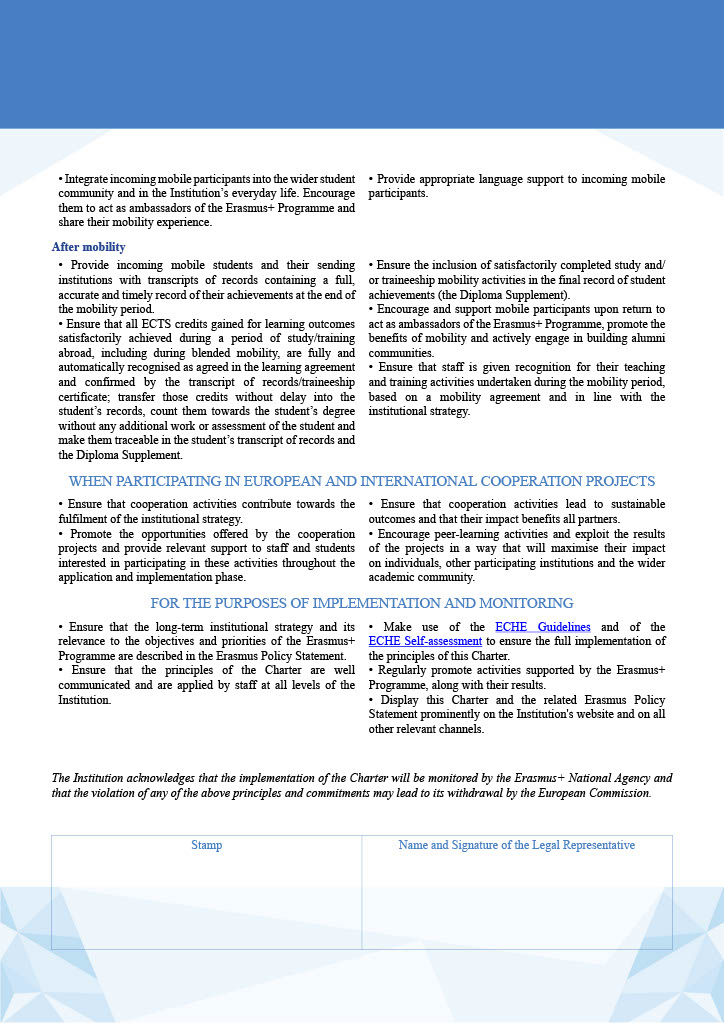 Európai uniós direktívák, 2021-27
Hét évre szóló Erasmus+ programsorozatok (2014-20-ig tartó lezárult)
Emelkedő pályázati összegek  Járvány miatt drasztikusan csökkenő mobilitási létszámok
Változások az Erasmus+ program megvalósításában
Kulcsszavak: Digitalizáció, bevonás, egyenlő bánásmód, „blended mobility”, „green Erasmus+”
„Digitalizing the whole process!” (EAIE, 2018)
EWP = EDP, ESC, OLA, EGRACONS 
„Erasmus+ Dashboard” platform
Erasmus+ applikáció (Android, IOS)
Cél: minél inkluzívabb Erasmus+ program, minél több résztvevővel
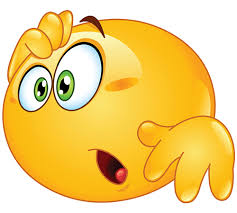 A magyarországi foi-k vállalásai (2021-27)
2021: „Learning agreement” online (OLA) módon működik
OLA bevezetése már elkezdődött, sok pályázó használja
2022: European Student Card (ESC)  bevezetésének megkezdése
2023 – 2027 : „Transcript of Records” feltöltése és automatikus online kreditbeszámítás (EGRACONS)
Hamarosan több információ a Tempus Közalapítványtól, a gyakorlati megvalósításról
Az „erasmus dashboard” és az online learning agreement
Erasmus Dashboard 
Még központi fejlesztés alatt, nincs kiforrva
Belépési jogosultságok kiosztása az online felülethez (hamarosan!)
„Learning agreement” szakmai jóváhagyatása a szakvezetők bevonásával, majd annak digitális aláírása. Ezentúl kizárólag online!
Kimenő, bejövő hallgatók esetében is
OLA érkezéséről e-mailben értesülünk mi is, aláírás után a hallgató is
A „mobilitási ablakról”
Mit jelent?
Per definitionem: „Egy, a képzés tantervébe beépített, nemzetközi hallgatói mobilitásra fenntartott időszak (félév). A kezdeményezés célja, hogy hozzájáruljon a mobilitás tantervbe történő beépítéséhez és megkönnyítse a hallgatók, oktatók, közreműködő munkatársak mobilitásban történő részvételét
Nyitottság, tudástranszfer, újszerű tudás 
Diverzitás, új szemléletmódok megismerése
Az ismeretek elfogadtatása a tanulmányok után
Hogyan valósulhat meg? Ha beszélünk róla, és beszabályozzuk!
Oktatásszervezés. A Karok feladata
A „magyar valóság”: 2019-ig tervezték a bevezetést, 2023 az új cél
Covid-19 és az erasmus+ program I.
Következmény: a mobilitási létszámok drasztikusan visszaestek világszerte
Online kommunikáció előtérbe kerül: kapcsolattartás a nyertes pályázókkal, online promóció és az érdeklődés fenntartása
„Erasmus hotline” fogadóóra az érdeklődőknek és a külföldön tartózkodó hallgatóink bevonása, élő online élménybeszámolók
Finnország élőben: 2021. március 24.; 18:30-tól (Későbbi hónapokban Hollandia és Németország.)
Facebook, Instagram: képes, szöveges élménybeszámolók, pályázatok meghirdetése
„Egy napom külföldön” Instagram kampány
Hallgatói mobilitás továbbra is lehetséges
Oktatói és képzési célú mobilitás intézményi szinten jelenleg nem megengedett
Covid-19 és az erasmus+ program II.
Mire jár Erasmus+ ösztöndíj?
>>>
Külföldön végzett, normál, jelenléti mobilitásért
Külföldön végzett online mobilitásért
Külföldön végzett online + jelenléti mobilitásért

Mire NEM jár Erasmus+ ösztöndíj? 
>>>
Itthonról végzett „online” mobilitás végzéséért (a fogadóhely képzésébe való bekapcsolódásért)
kéréseim
Kari honlapokon, közösségi médiában az Erasmus+ aktualitások folyamatos frissítése, a mobilitási lehetőségek aktuális közzététele
Kapcsolattartás a szakoktatókkal (tanszéki koordinátorokkal)
A kiutazó hallgatók támogatása, segítése, információ a programról
A beutazó hallgatók támogatása, segítése, információ adminisztrációs teendőikről, tanóráik elérhetőségéről
A beutazó vendégek fogadása, program megszervezése (amennyiben nem a Nemzetközi Iroda vendégei)
Az új „Erasmus+ Dashboard” felület feltérképezése, használata
„Learning agreement” aláírása, miután megtörtént a szakmai egyeztetés, közvetítés a szakoktató, és a hallgató között
Kari, tanszéki promóció megszervezése, az oktatók bevonása (közvetlenül találkoznak a hallgatókkal)
Köszönöm a figyelmet!
KÉRDÉSEK, VÁLASZOK, ÖTLETEK
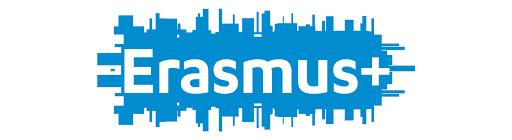